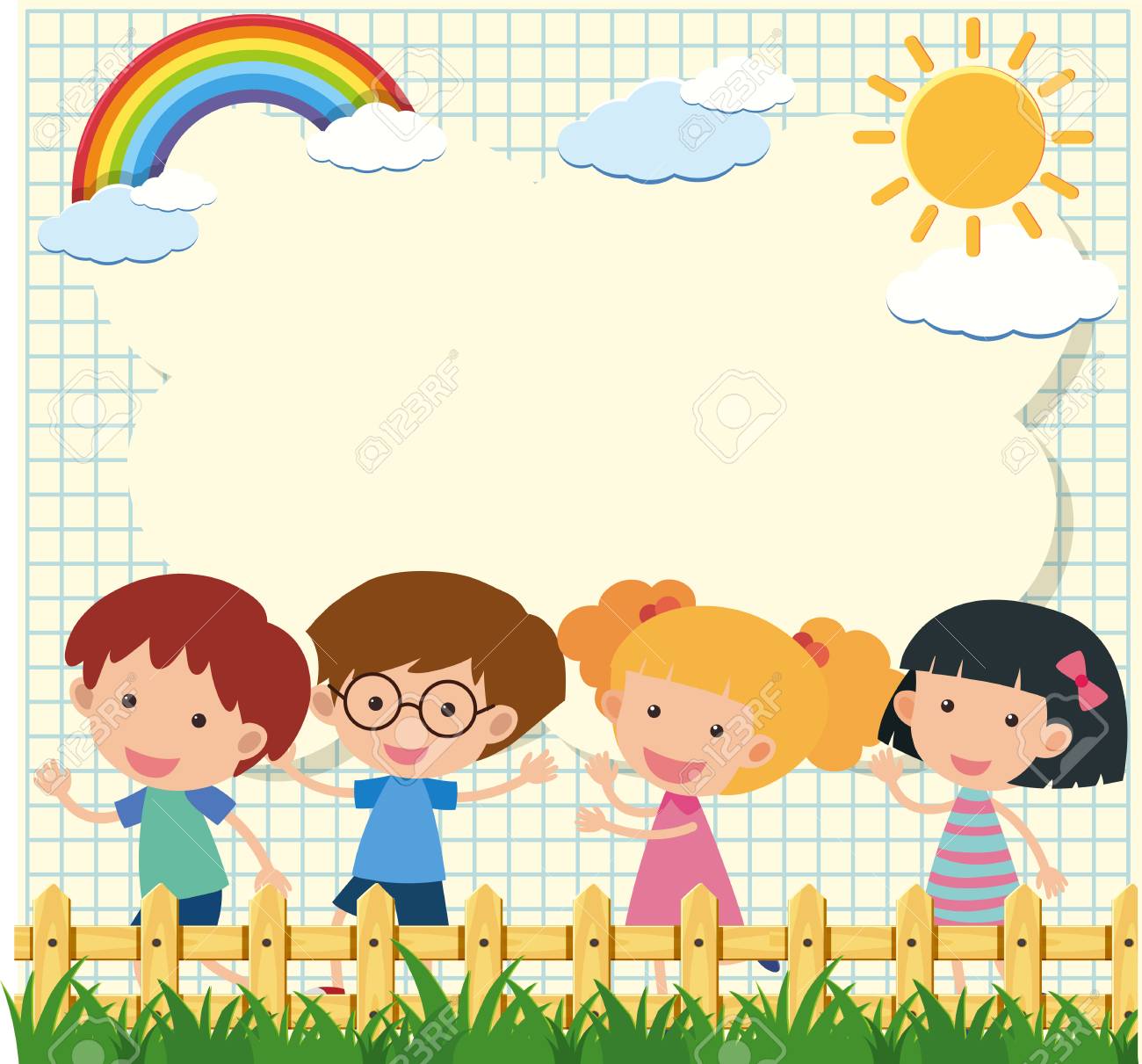 Chào mừng các con đến với tiết tập chép
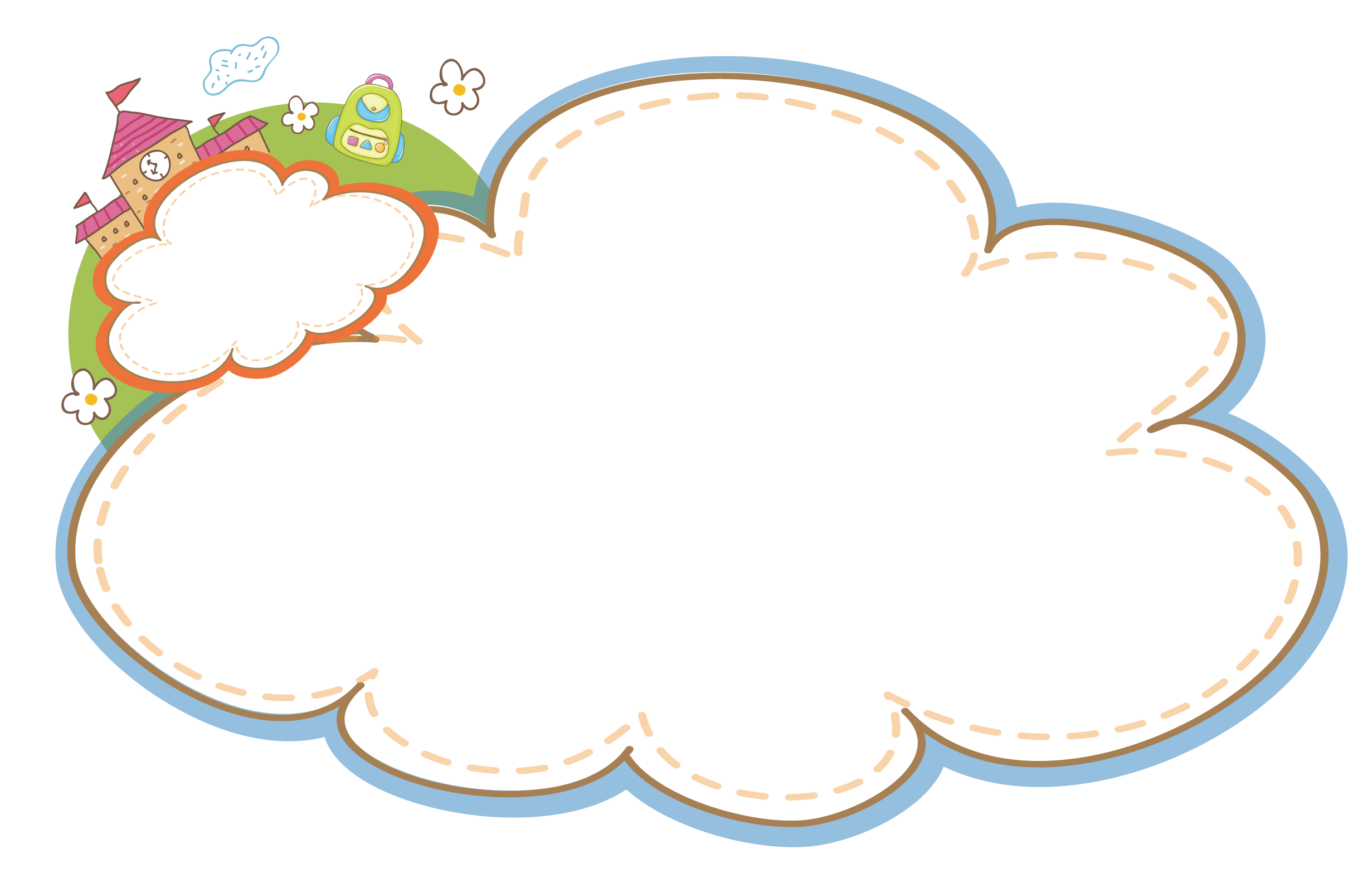 KHỞI ĐỘNG
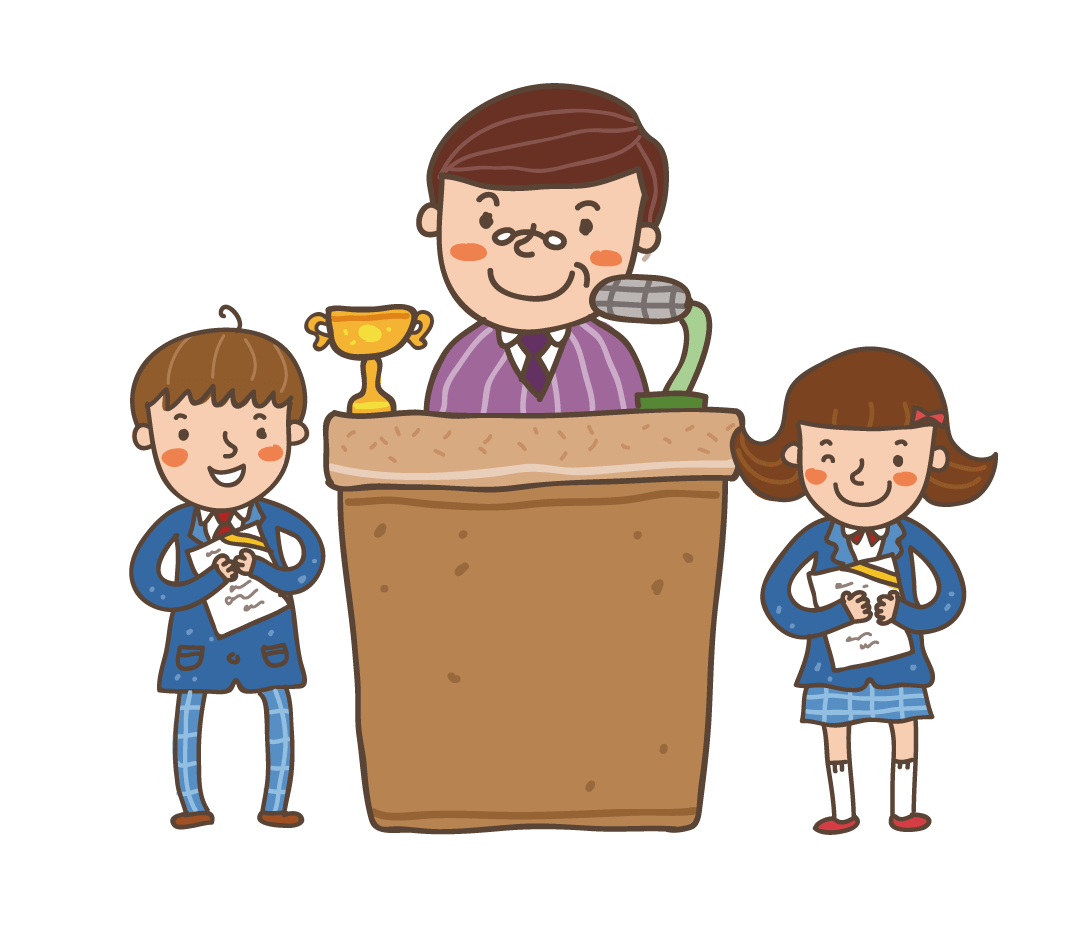 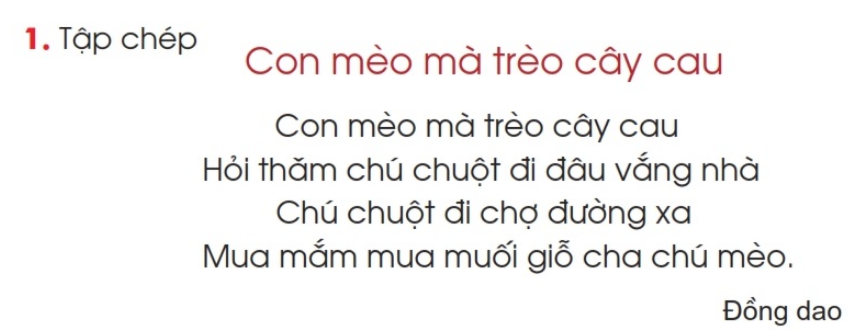 2. Chữ nào hợp với chỗ trống: ng hay ngh?
......ừng một lát
.......e vậy
hiểu ra...........ay
ngh
ng
ng
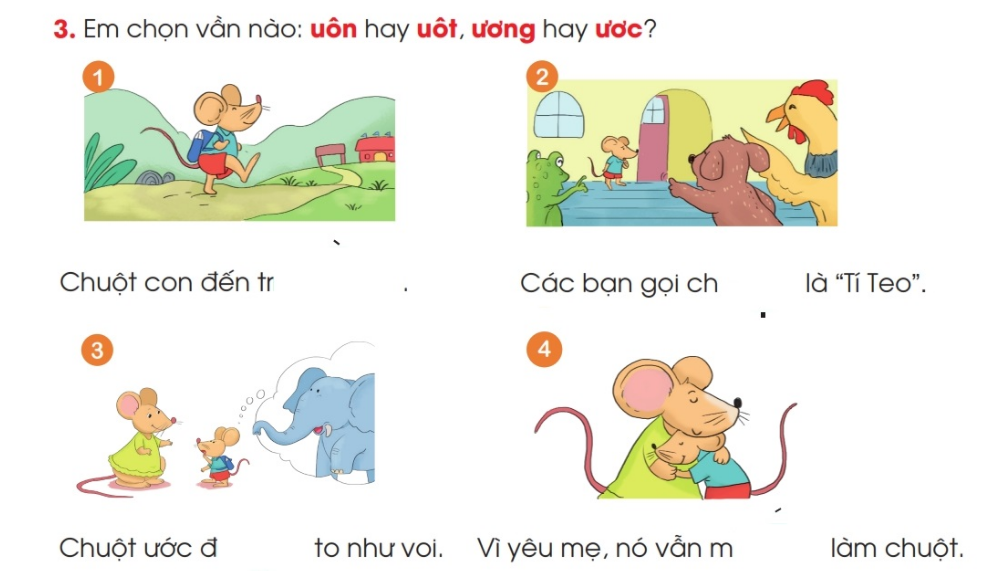 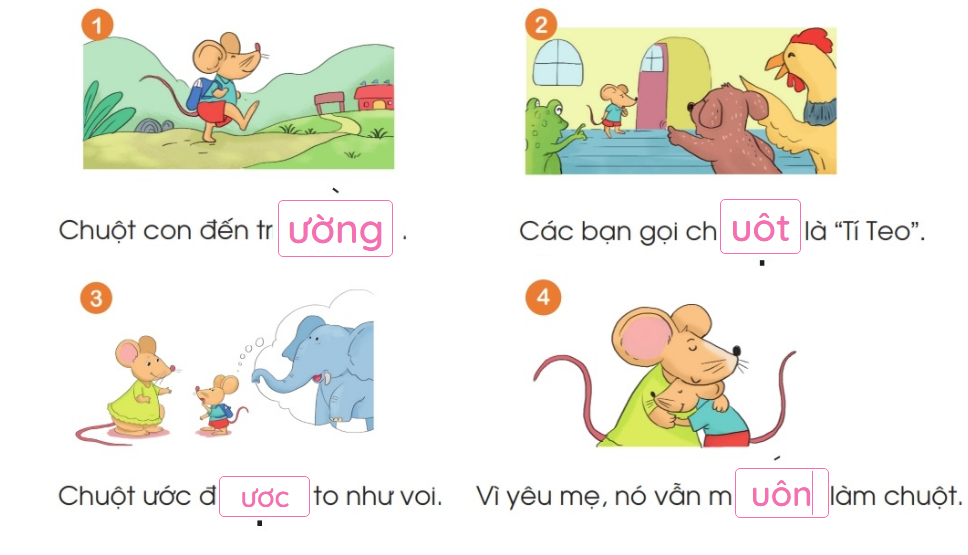 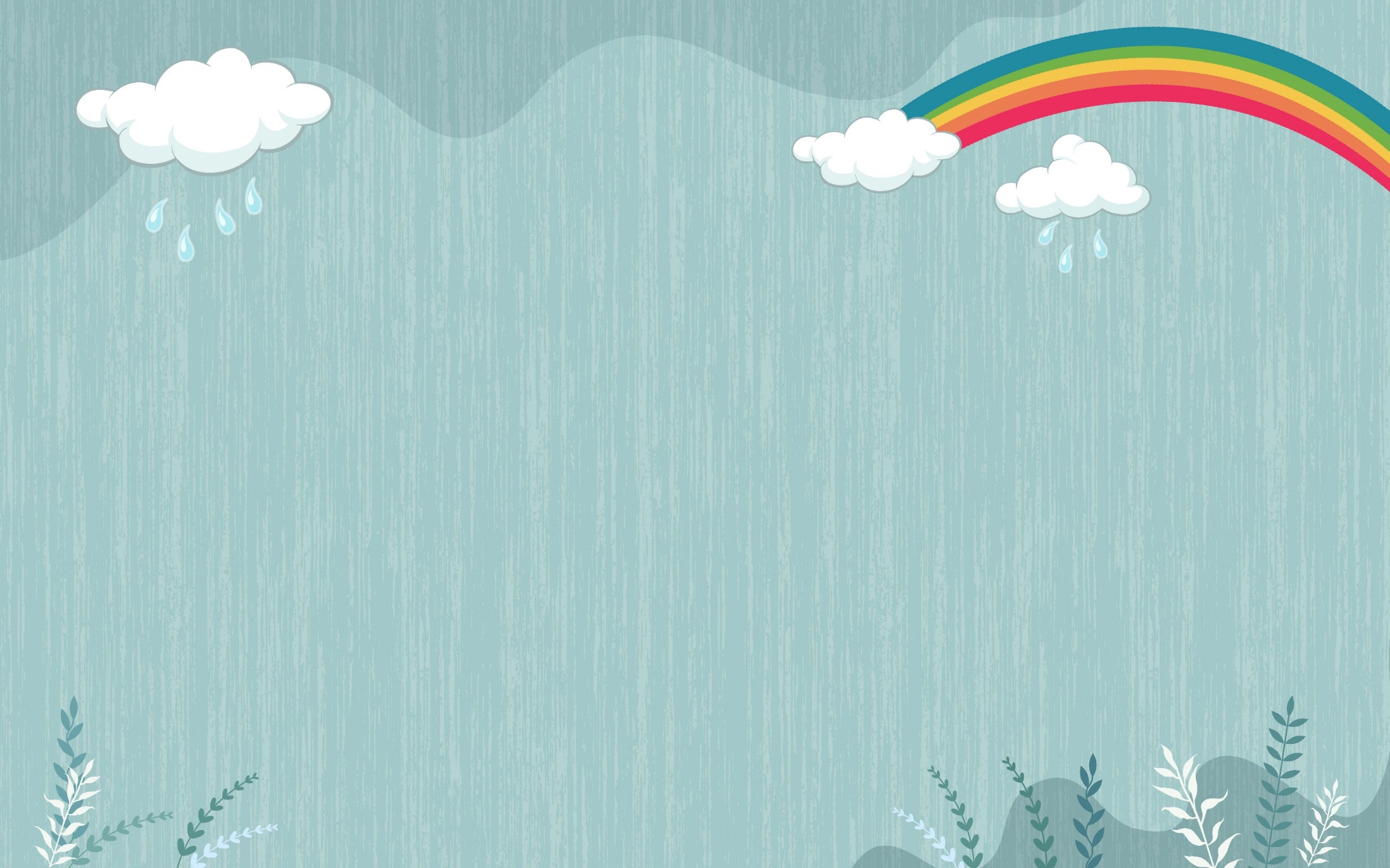 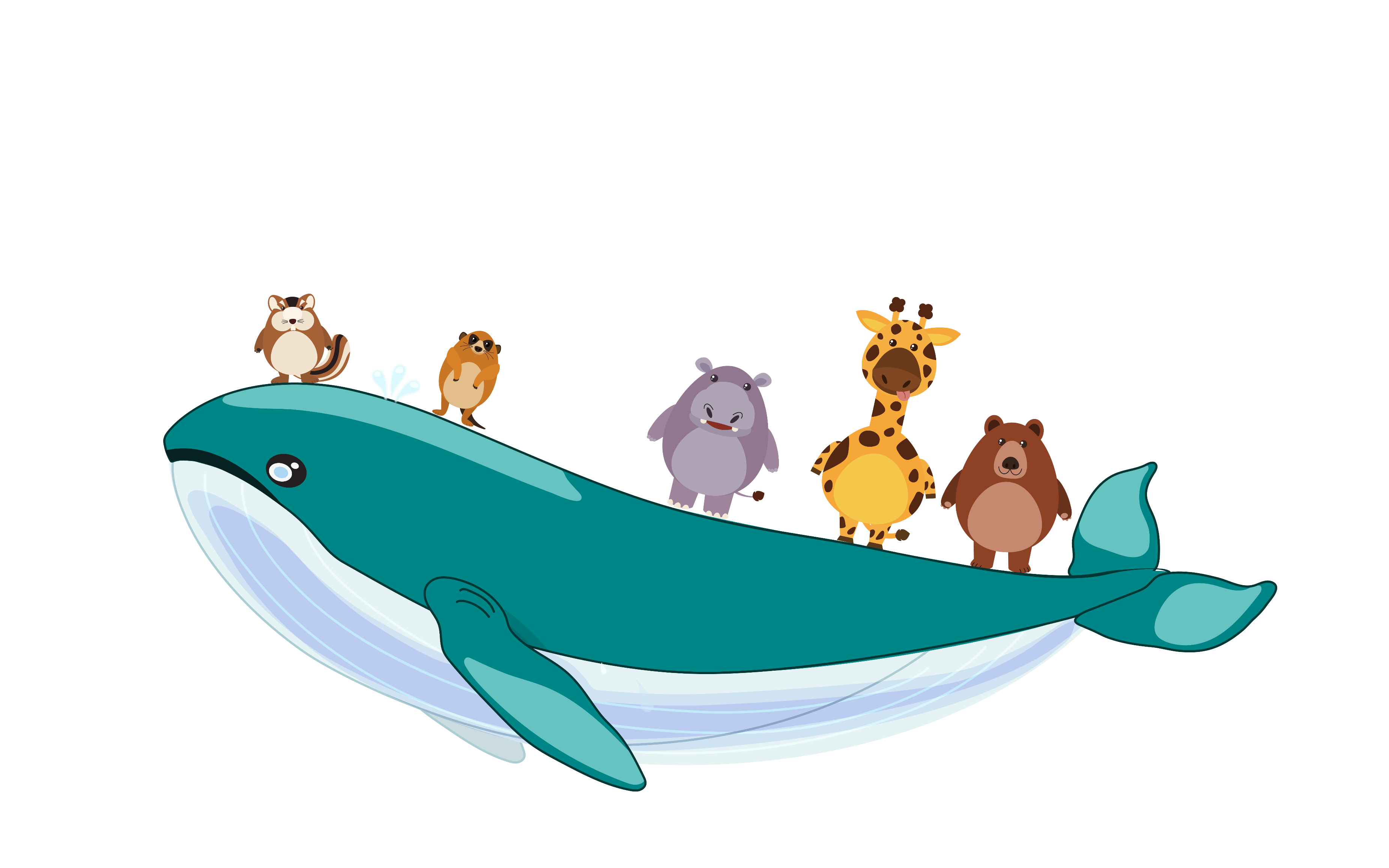 HẸN GẶP LẠI